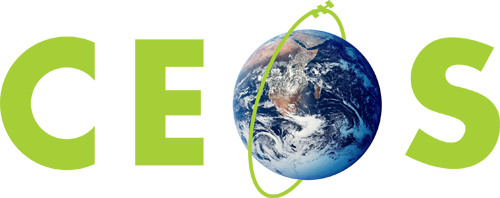 Carbon Action Items Status
Albrecht von Bargen
CEOS WGCV
Agenda Item #
WGCV Plenary # 41
Tokyo
September 5-7, 2016
Carbon Action Item Status
WGCV Plenary # 41
Outline

Rationale agreed during CEOS WGCV plenary # 39 & 40
Status update
Way forward
Carbon action item WGCV work plan
WGCV baseline
Report function
Administration
Carbon Action Item Status
WGCV Plenary # 41
Rationale agreed during WGCV pleanries # 39 & 40
CEOS WGCV # 39
Subgroups analyses the Excel sheet provided of CSIST provided by Chair team
Results are synthesized to a general WGCV approach
Because many Carbon Action Items are dedicated to different activities in overlap to each other, a general approach is needed for the anaylsis: Chair team of WGCV starts to be responsible
Many issues mentioned could be seen as general WGCV „business“ so that a more „fundamental“ treatment, e.g. related to Carbon Action items but also to others (e.g. terminology, protocols, methodology, metrics, etc.)
CEOS WGCV # 40
Agreed approach: Dissamble the Carbon Action items into a „patchwork“of WGCV tasks and sub-tasks which are also supportive for the WGCV agenda. (Kurt & some parts of Albrecht)
Carbon Action Item Status
WGCV Plenary # 41
Status Update (I)

Input of subgroups used for the patchwork analysis
Iteration process includes 
Assumptions / Interpretation about each Carbon action item
Pick-up from the Carbon action item what you think, it‘s really related to WGCV and formulate small pieces of WGCV action items; afterwards map with other action items; 
Identify in parallel all tasks / sub-tasks related to another (CEOS) entity 
Consistency and completeness check
Carbon Action Item Status
WGCV Plenary # 41
Status Update (II): just for illustration (work on progress)












The experienced CEOS members recognizes immediately  the inter-dependeny from that table…..
Carbon Action Item Status
WGCV Plenary # 41
Way forward
All WGCV-CA-<nm> shall be collected in one baseline document
Draft will be distributed to WGCV for comments and update proposals
Baseline consolidation for WGCV activities (Work plan function)

Direction SIT team (Report function)

WGCV Carbon Action Item Work Plan Schedule
Draft document End of September for WGCV
Distribution of consolidated draft to WGCV for comments (Beginning of December)
Comments until beginning of April 2017
Assigning of WGCV actions May 2017
Special paper for the derivation of interaction with other entities
Circulation beginnig of December 2016 to other CEOS entities
Carbon Action Item Status
WGCV Plenary # 41
Outline of  WGCV Carbon Action Item Work Plan
Motivation 
Background
WGCV Approach
Assumptions
Analysis
Break down into WGCV-CA-<mn> action items
Mapping to Carbon Action Items
Consistency check
Provision of matrix views
Interaction with other CEOS bodies and others
Timeline
Transition process into CEOS WGCV work plan
Conclusion
Carbon Action Item Status
WGCV Plenary # 41
Administration
SIT Action item calls for PoC for carbon action item at each CEOS body
Until now, the CEOS WGCV Chair and Vice chair act as the PoCs

However, the out-phasing Chair model offered the opportunity to the Vice-Chair to act after the CEOS plenary as PoC for the Carbon Action Items vs. SIT
Vice-Chair agreed………